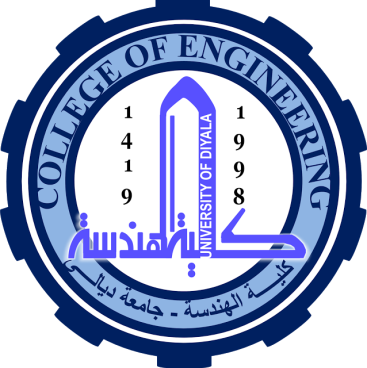 Lecture EightDie Casting
A permanent mold casting process in which molten metal is injected into mold cavity under high pressure  
Pressure is maintained during solidification, then mold is opened and part is removed  
Molds in this casting operation are called dies; hence the name die casting  
Use of high pressure to force metal into die cavity is what distinguishes this from other permanent mold processes
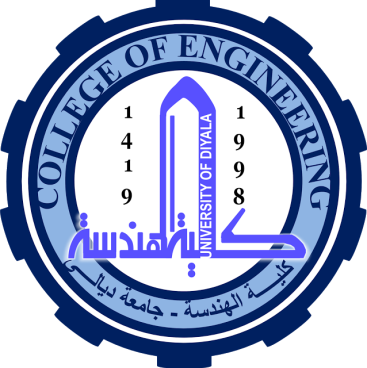 Die Casting Machines
Designed to hold and accurately close two mold halves and keep them closed while liquid metal is forced into cavity  
Two main types: 
Hot‑chamber machine
Cold‑chamber machine
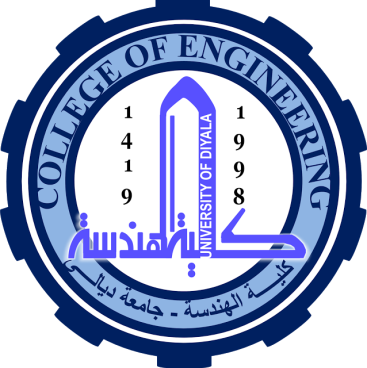 Hot-Chamber Die Casting
Metal is melted in a container, and a piston injects liquid metal under high pressure into the die  
High production rates 
500 parts per hour not uncommon  
Applications limited to low melting‑point metals that do not chemically attack plunger and other mechanical components  
Casting metals: zinc, tin, lead, and magnesium
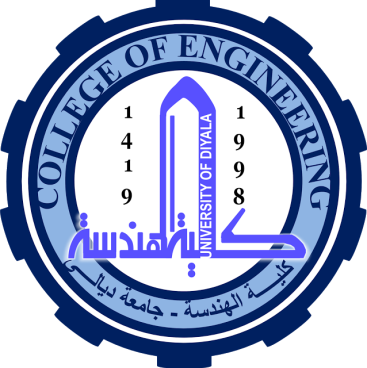 Hot-Chamber Die Casting
Hot‑chamber die casting cycle: (1) with die closed and plunger withdrawn, molten metal flows into the chamber
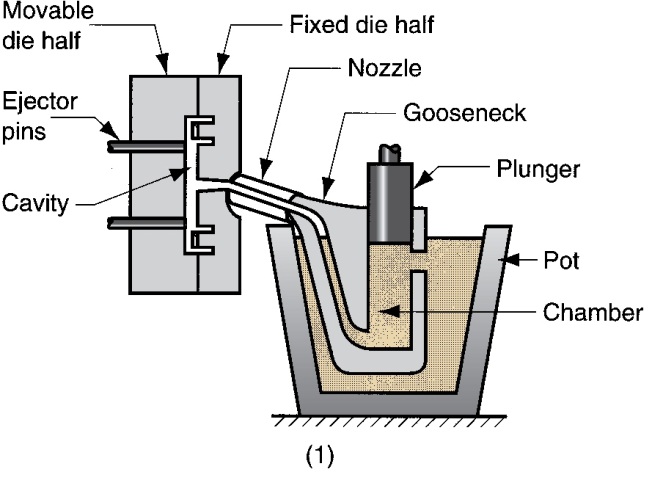 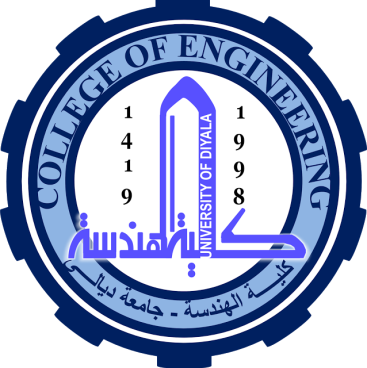 Hot-Chamber Die Casting
(2) plunger forces metal in chamber to flow into die, maintaining pressure during cooling and solidification.
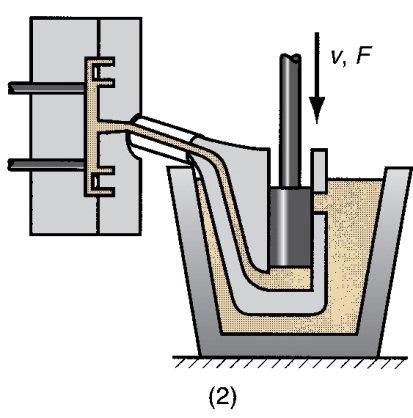 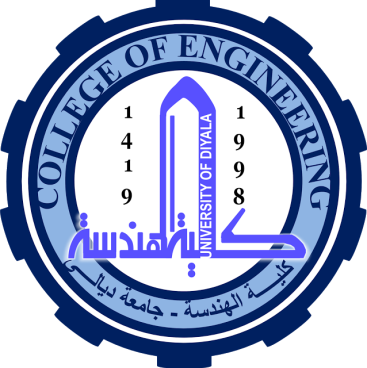 Hot-Chamber Die Casting
(3) Plunger is withdrawn, die is opened, and casting is ejected
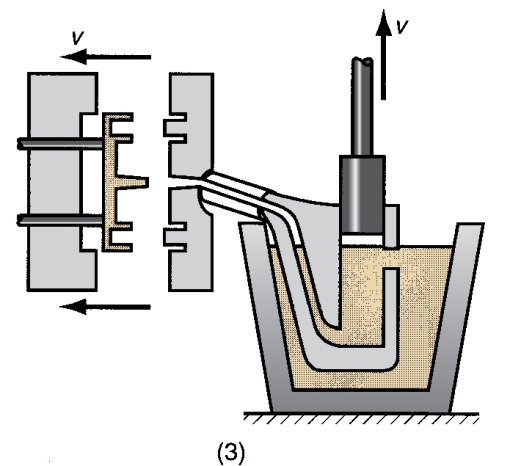 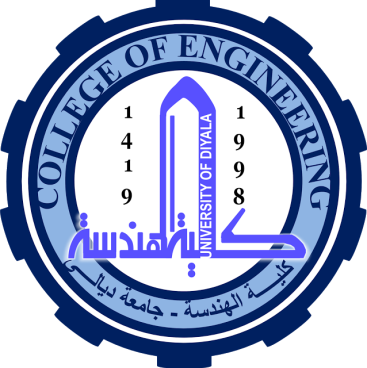 Cold‑Chamber Die Casting Machine
Molten metal is poured into unheated chamber from external melting container, and a piston injects metal under high pressure into die cavity  
High production but not usually as fast as hot‑chamber machines because of pouring step  
Casting metals: aluminum, brass, and magnesium alloys  
Advantages of hot‑chamber process favor its use on low melting‑point alloys (zinc, tin, lead)
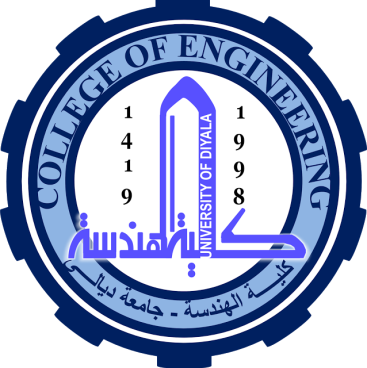 Cold‑Chamber Die Casting Cycle
(1) With die closed and ram withdrawn, molten metal is poured into the chamber
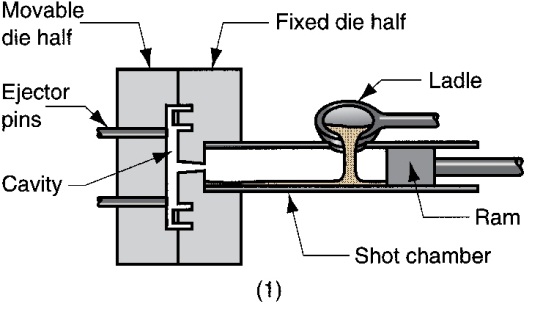 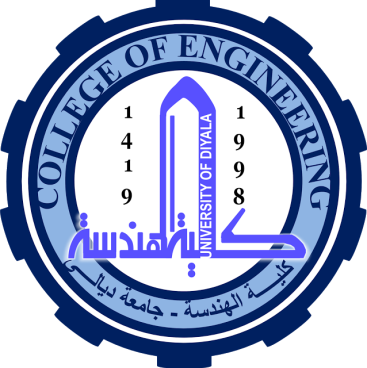 Cold‑Chamber Die Casting Cycle
(2) Ram forces metal to flow into die, maintaining pressure during cooling and solidification
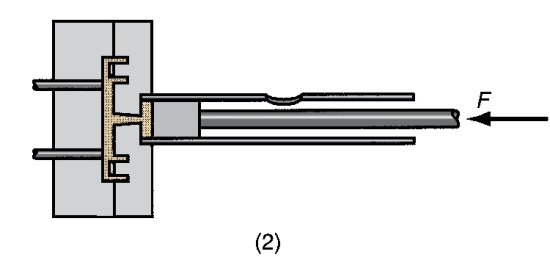 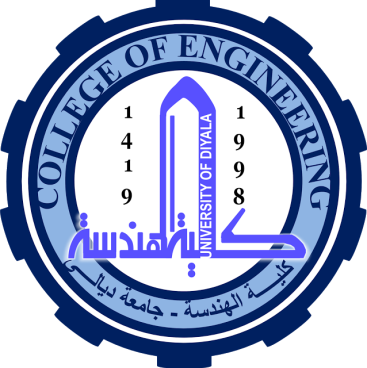 Cold‑Chamber Die Casting Cycle
(3) Ram is withdrawn, die is opened, and part is ejected
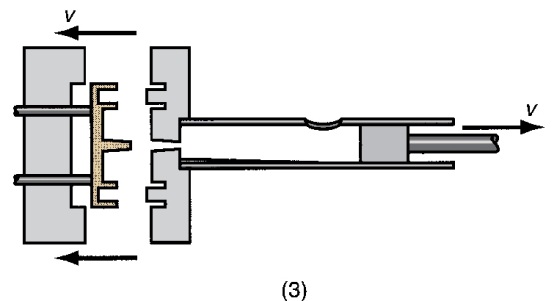 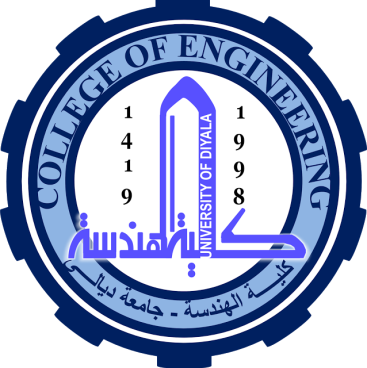 Molds for Die Casting
Usually made of tool steel, mold steel, or maraging steel  
Tungsten and molybdenum (good refractory qualities) used to die cast steel and cast iron  
Ejector pins required to remove part from die when it opens  
Lubricants must be sprayed onto cavity surfaces to prevent sticking
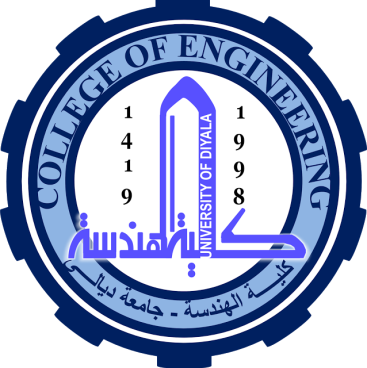 A die casting that measures about 400 mm diagonally for a truck cab floor (courtesy of 
George E. Kane Manufacturing Technology Laboratory)
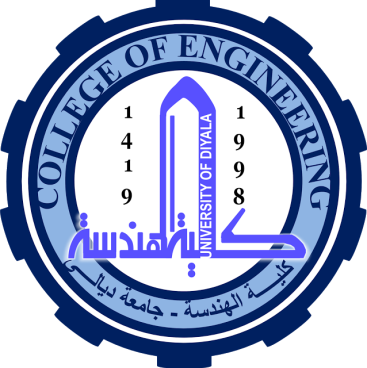 Die Casting:Advantages and Limitations
Advantages:
Economical for large production quantities
Good accuracy and surface finish 
Thin sections possible 
Rapid cooling means small grain size and good strength in casting
Disadvantages:
Generally limited to metals with low metal points
Part geometry must allow removal from die